Интернет –выставка фотодокументов об истории Кинеля
«И дольше века длился день…»
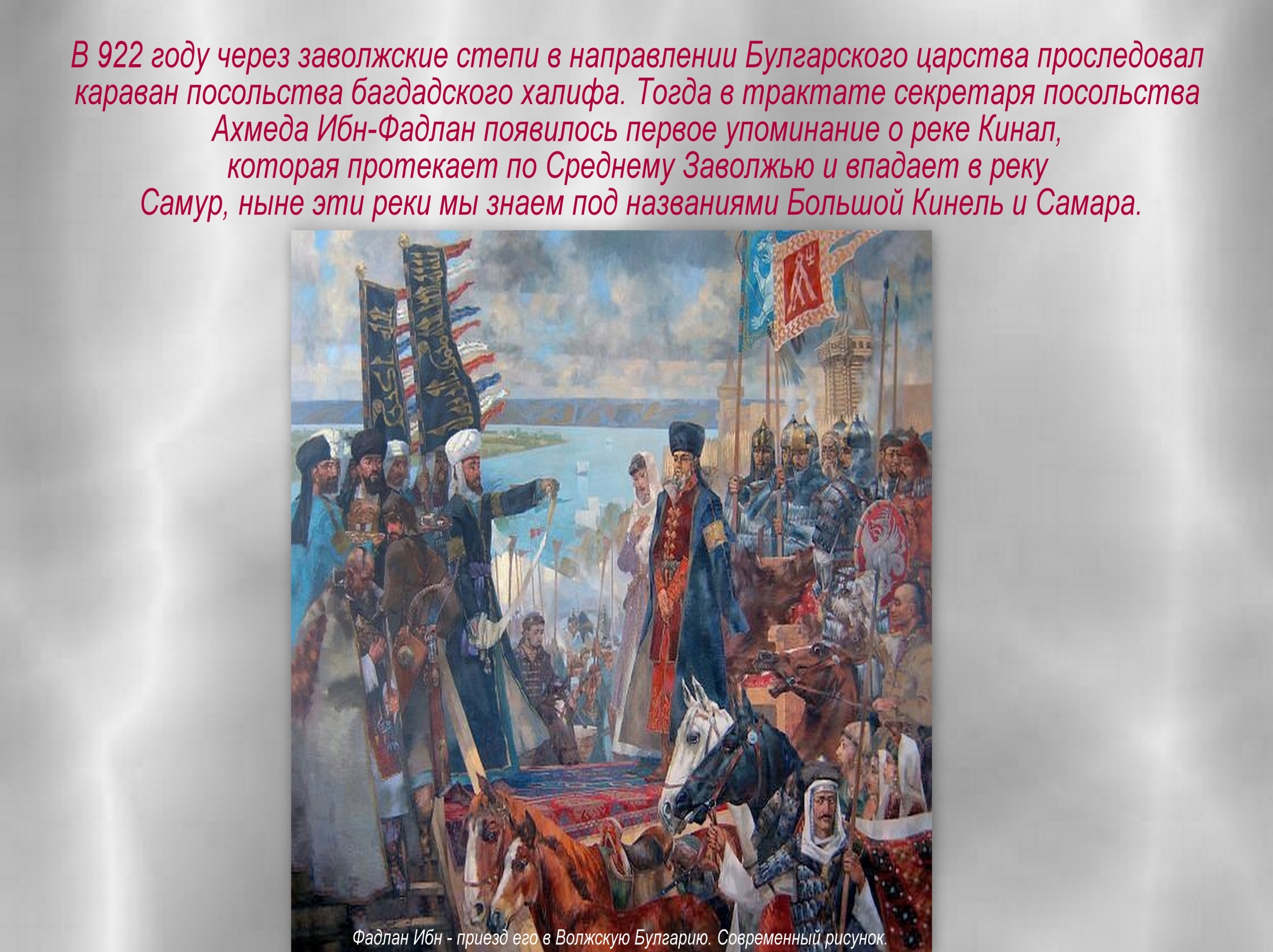 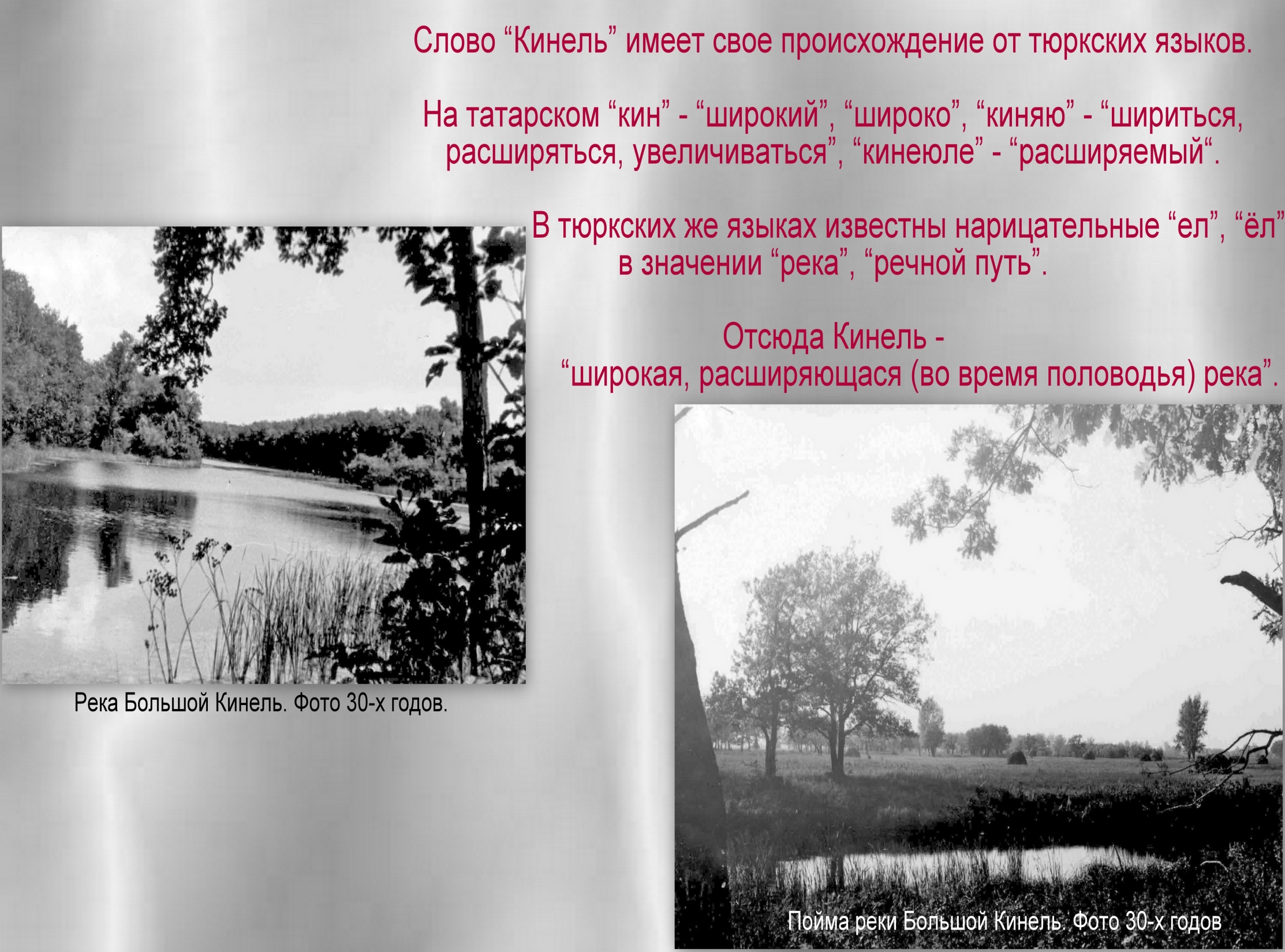 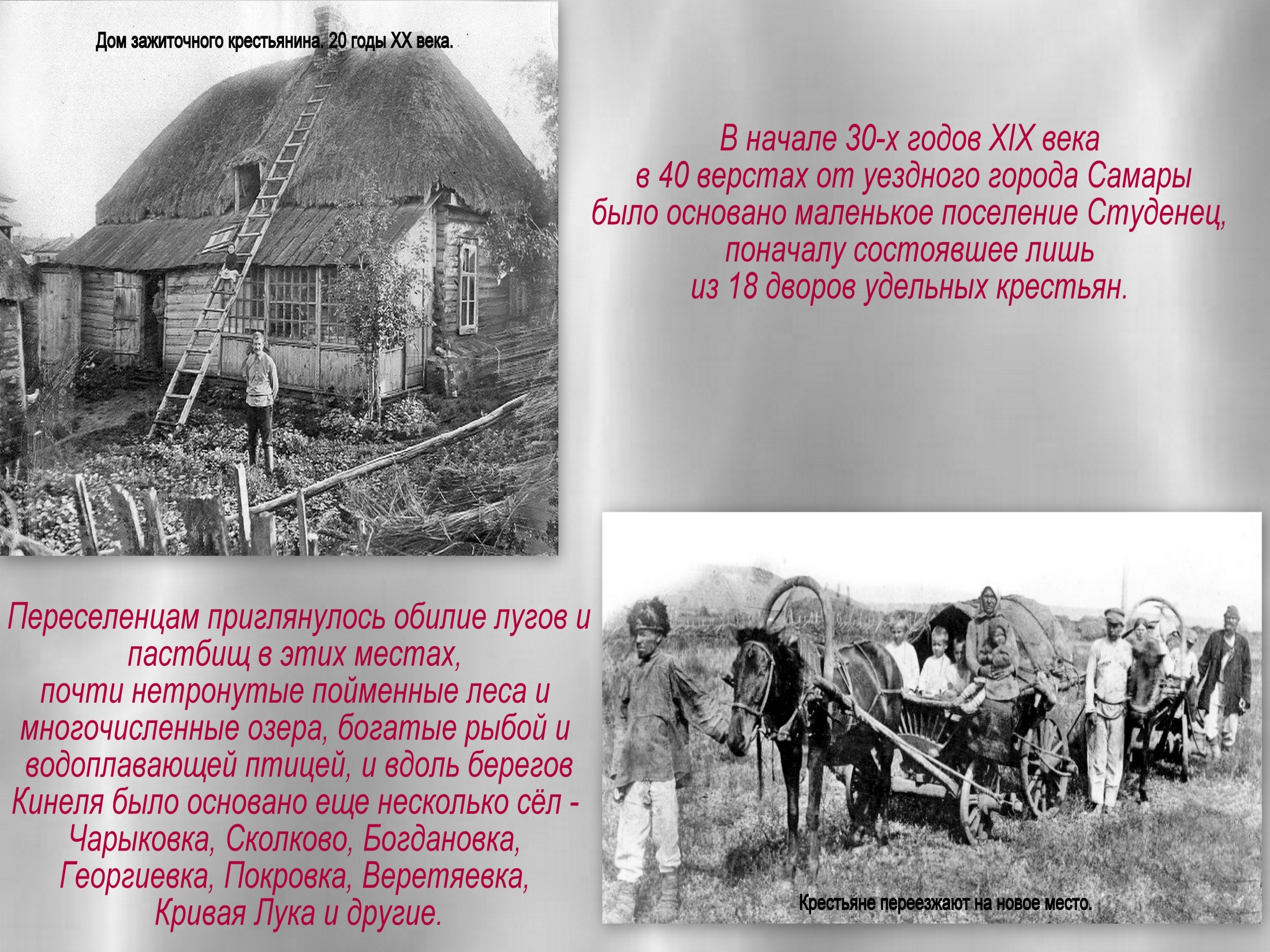 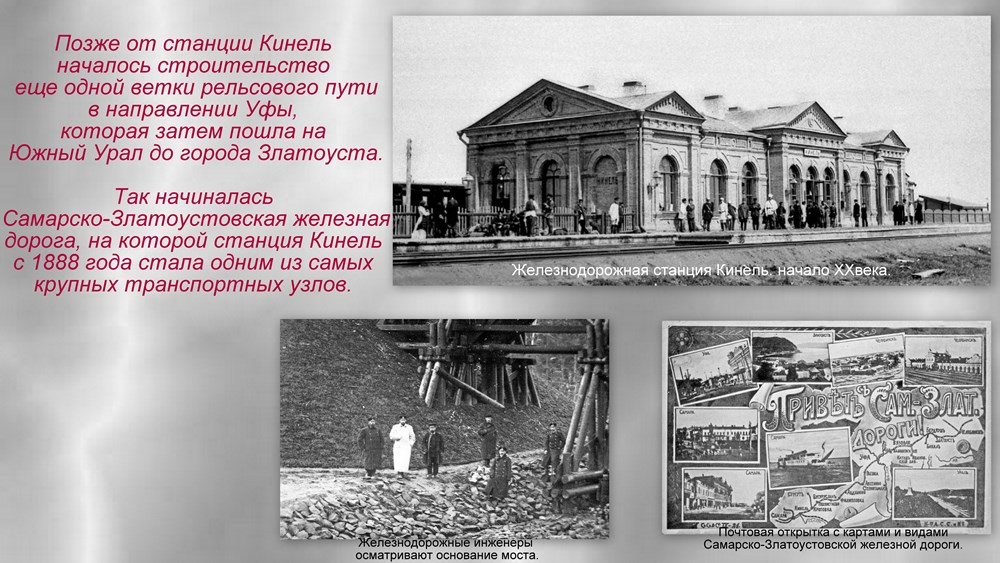 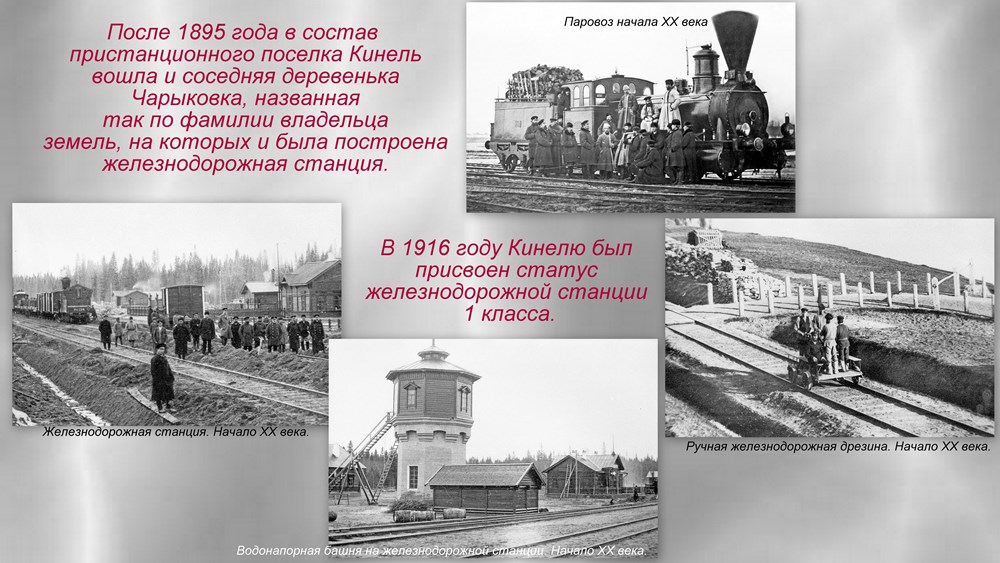 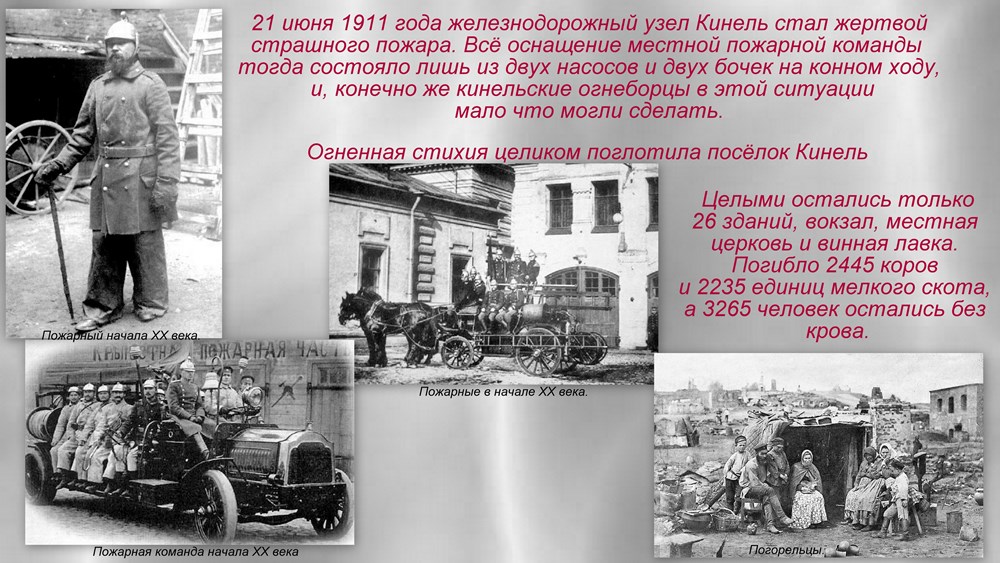 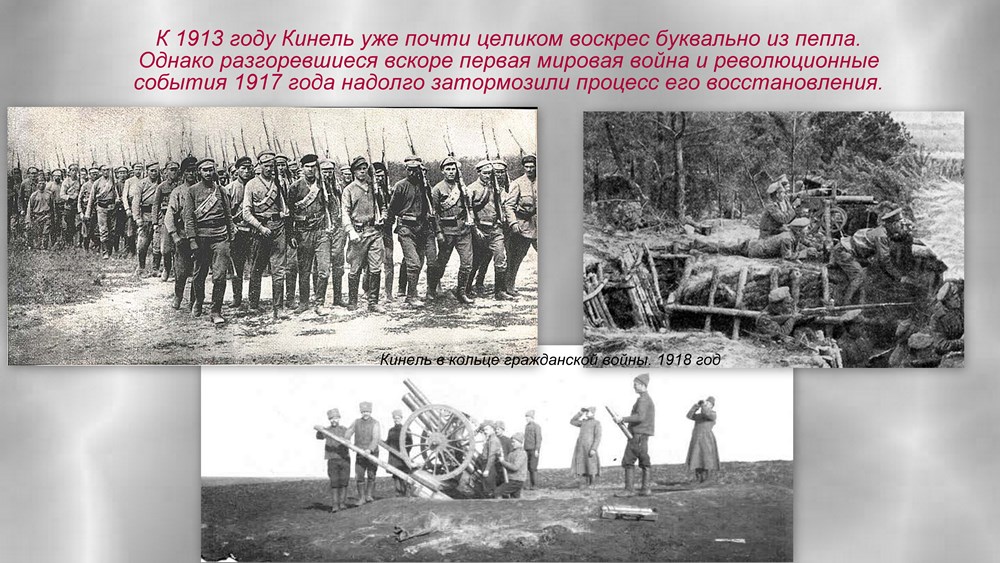 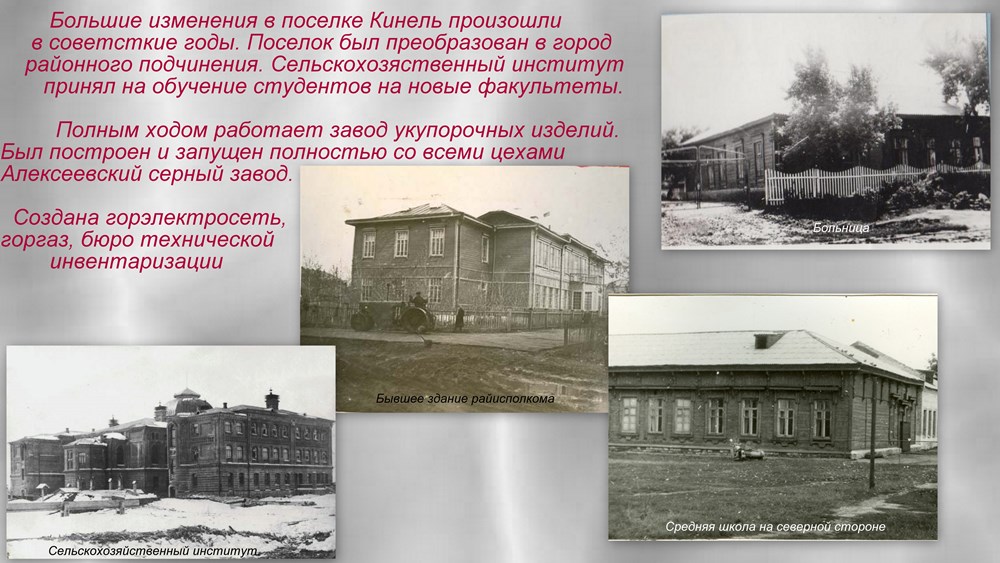 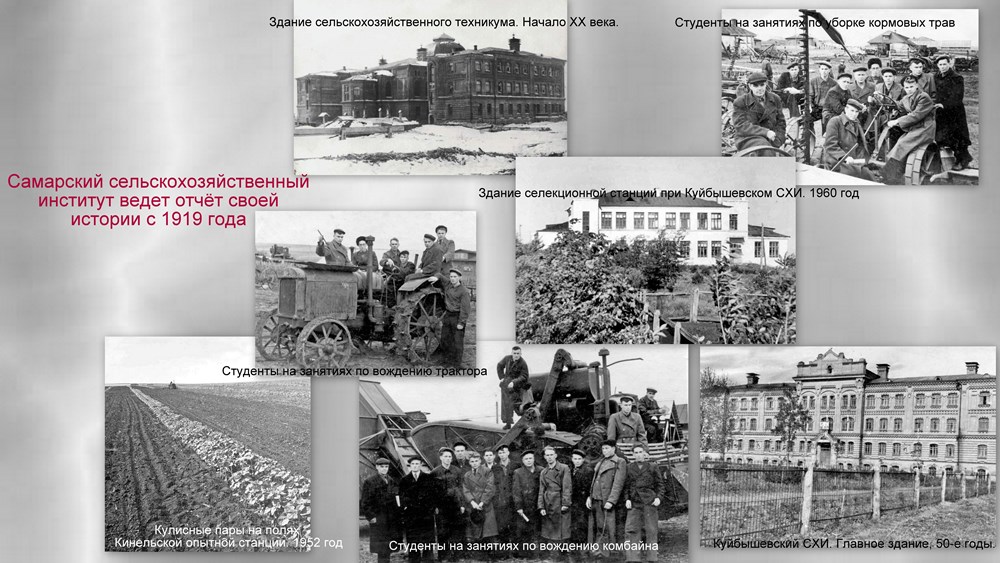 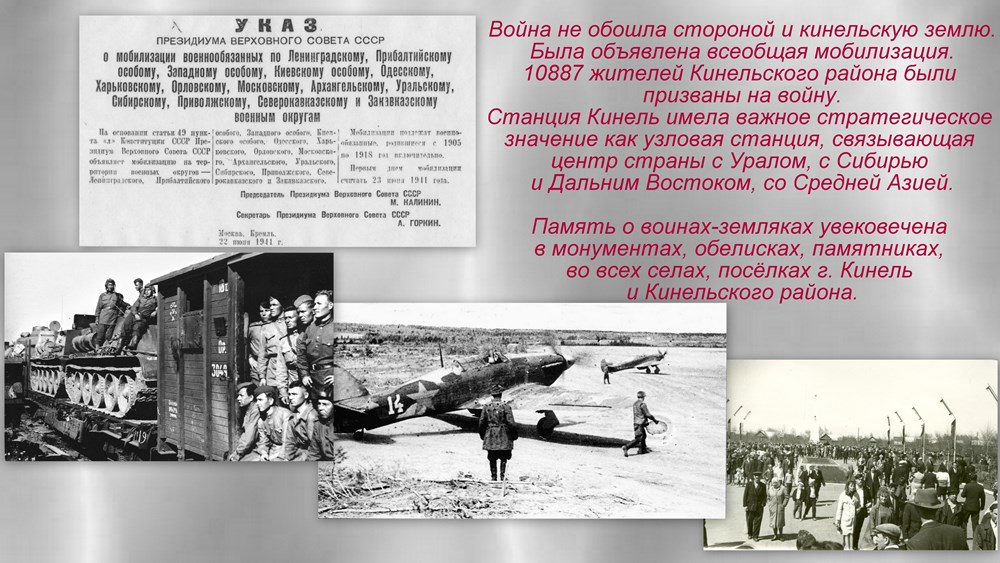 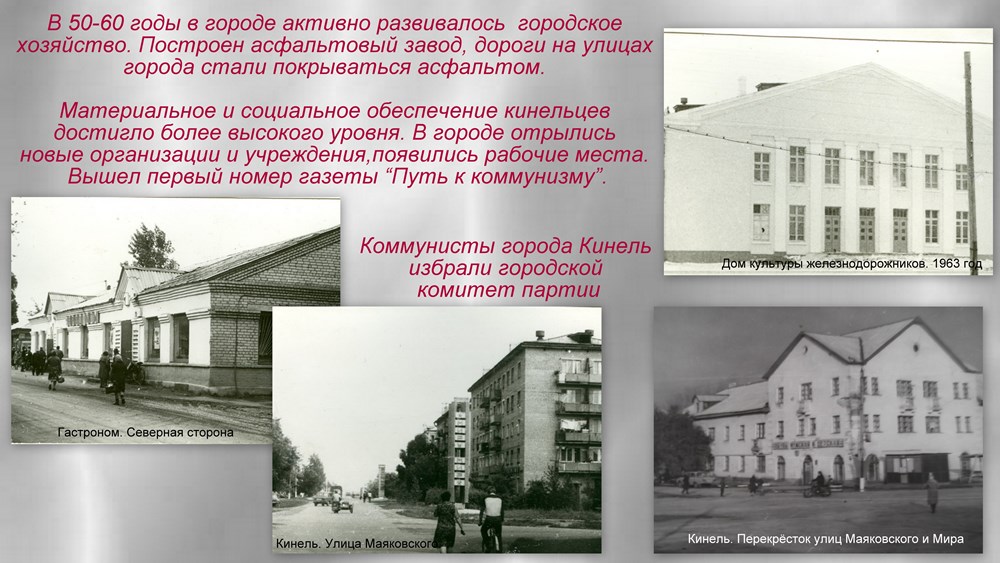 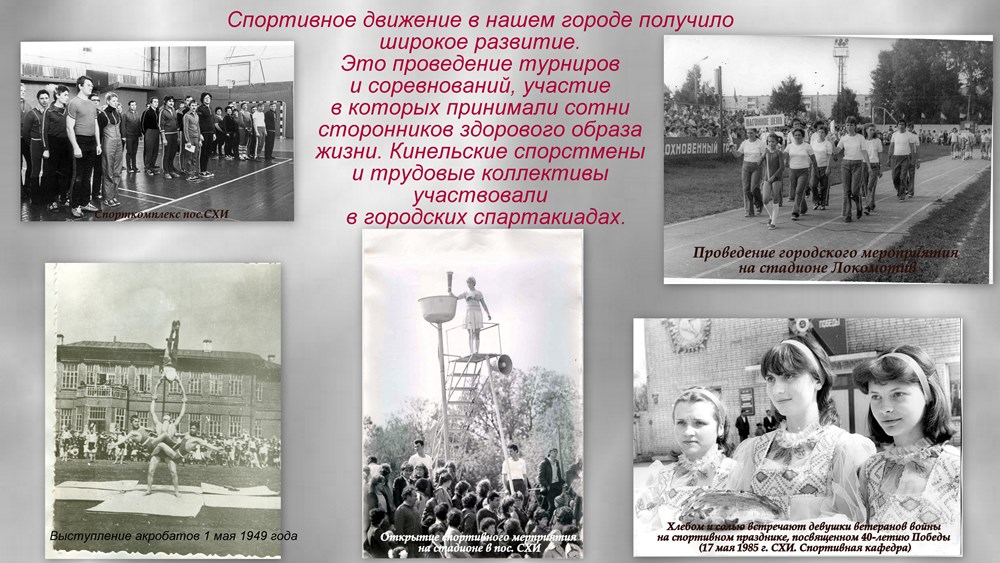 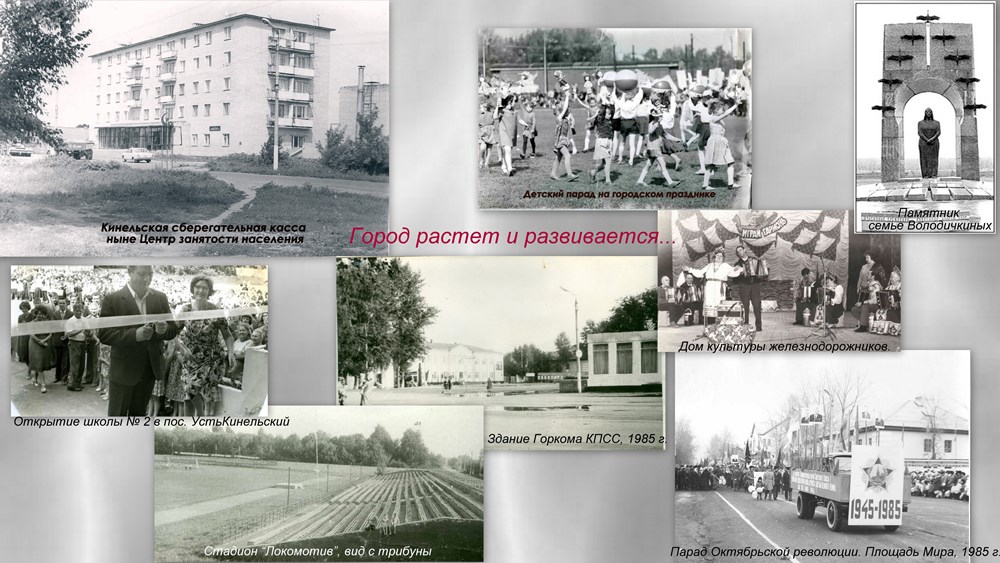 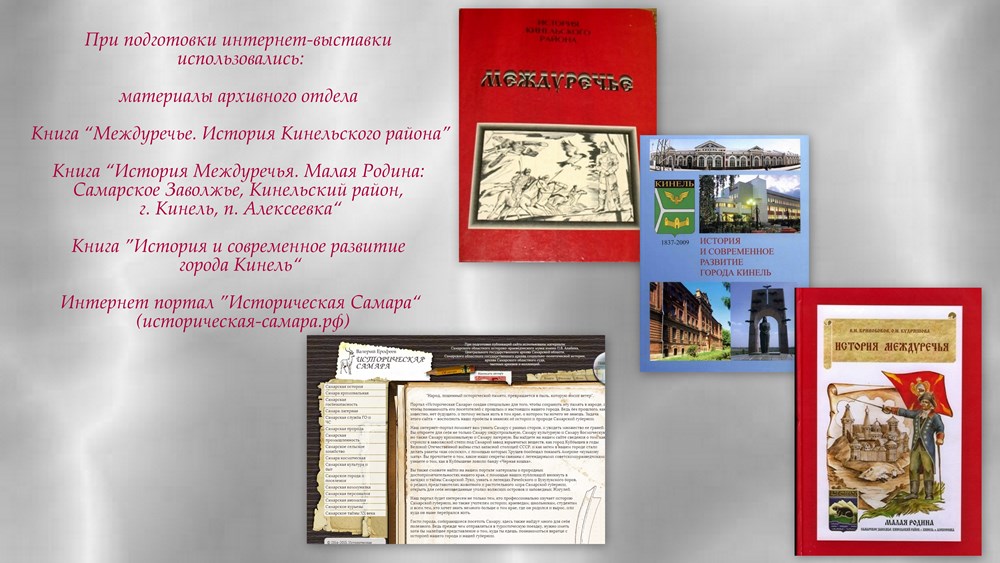 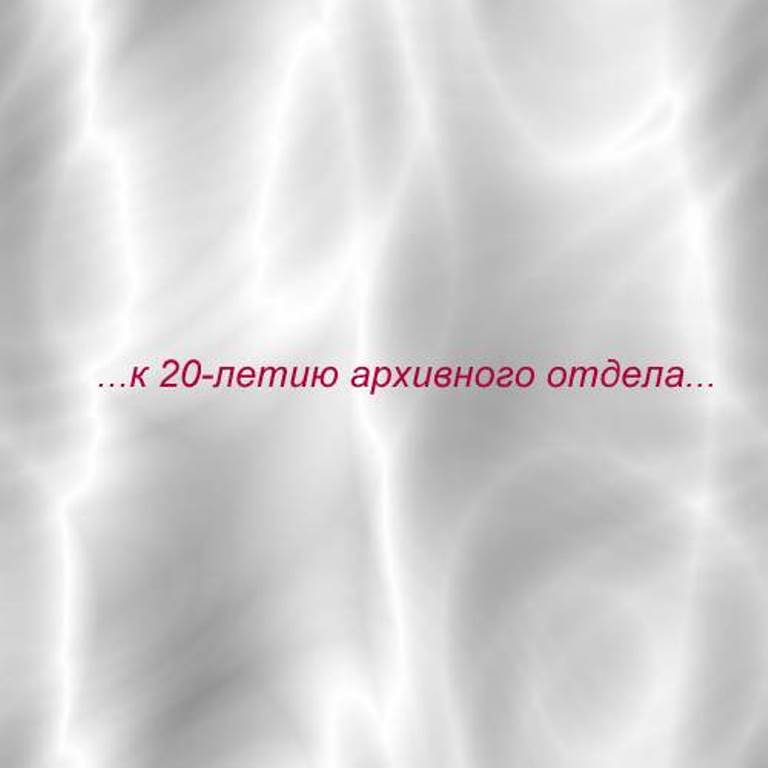